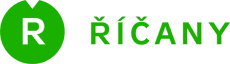 Chance and Challenge - Improve the assistance services for children and youth victims by developing innovative support programsErasmus Plus, Strategic PartnershipsJoint Staff Training Event Czech RepubliNovember 2015
Kristýna (16 years) – Case Study
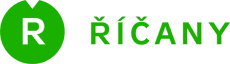 EARLY FAMILY HISTORY
Christina was born in 1999 in Prague
Her mother was born in 1973 in Prague, she used to work as waitress, she is an invoice clerk now
Her father was born in 1969, he worked as a laborer and assistant bricklayer
Her parents were married.
They lived in Prague together
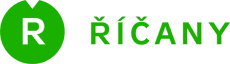 FAMILY HISTORY CHANGES
When Kristýna was 6 years old, her parents has divorced
The reason of divorce were father‘s drug and alcohol abusing
The court ruled Kristyna to mother‘s custody. The court ordered alimony to father
Kristýna and her mother had been living in Prague for ten years
When Kristýna was 10, her mother found a new partner, with whom she began to reconstruct the house outside Prague
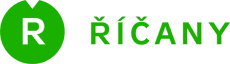 CHANGES IN THE LIFE OF KRISTÝNA
When Kristýna was 12 years old, they moved to the countryside
K. started going to the new school
Mother has lack of time because she travels far to work
Therefore mother doesn‘t take care enough Kristýna
Kristýna has no freetime activities. She just spends time with her friends
Behavioral problems
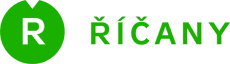 when she was 13, Kristýna started to have significant behavioral problems
Her problems were respecting authority, conflicts with classmates and teachers
Kristýna doesn‘t respect the time of coming back home

At this time she start‘s experiment with drugs and alcohol 
As result of this school contact OSPOD
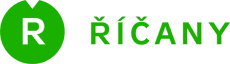 OSPOD – FIRST STEPS
OSPOD organize a case conference– one of the methods of social work -  multidisciplinary approach
As a result was a plan how to improve situation on which involve cooperation with mother, school and OSPOD
OSPOD recommended visit specialized institution with a focus on family consultations – as a educational care center
the plan is called individual child protection plan
Mother contacts Center of educational care (Klíčov)
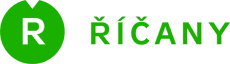 CENTER OF EDUCATIONAL CARE (KLÍČOV) – on a voluntary basic
Klíčov recommend therapy for whole family
Begund attending to the Educational care center, outpatient
Psychologists works with Kristýna‘s motivation and how to solve problems
They also focus on freetime activities. Unfortunately she is not able to do one activity for long time
Despite of all care, the problems still escalate.
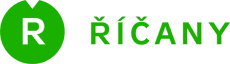 PROBLEMS STILL RAPIDLY INCREASE
K‘s behavior is getting wore therefore
mother took her to Klíčov (educational care centre) for two month boarding stay
As a part of the stay is developer further psychological report and established next steps
Kristýna is diagnosed with behavioral disorders and abusing of meth (pervitin) and alcohol
Disorder and abusing of meth (pervitin) and alcohol
After two month of stay the therapy continues outpatiently
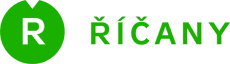 THE CONCLUSIONS OF STAYING IN KLÍČOV
Developing effective parenting skills
Clear rules, limits, boundaries and consequences
Educational approach
United educational approach
Work with emotions
Support of healthy self-eseteem
Recommended OSPOD cooperation and Klíčov
There were written the rules betwen mother and Kristýna
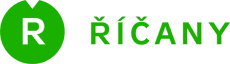 SOLVING PROBLEMS WITH DRUGS (ON A VOLUNTARY BASIC) – September 2014
Despite of, Kristýna escaped from home, she abused a helth (pervitin)
She is missing for several dayw, police is looking for her
Then she is  trapped and took to the detoxification center for child at Cesta Řevnice
After detox she is placed into the rehab drug addiction center
Three times  she runs away, she is hidding in Prague, using drugs
Afterwards we realised that she was prostituting
Christina quits going to school
After all of that she is excluded from voluntary rehab
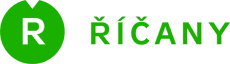 Treatment in a special institution – rezidental facility
the decision is compulsory - it is court order 
Kristynaś mother submitted the proposial for institutional education 
The court decided in her favoured and ordered IE 
There is diagnostics time before boarding on Rezidental facility - it last two month 
The stay in the Rezidental facility usually ensue 
Kristyna does not want to stay in rezidental facility - so she is highly motivated 
She cooperation with child psychologist 
During weekends (twice a month) she stays outside the institution with her mother - with OSPOD agreement
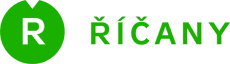 As a result of her stay in rezidental facility, some new facts have been found out
necessity regulations and rules 
it is necessary to give her a hand so that she is going to become independant and mature 
she is fascinated by street life - peril
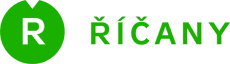 OSPOD meets Kristyna regulary
we talked with her during our regular meetings 

she told us that her father sold her to other man for prostitution  a few month ago
she told us her father gave her alcohol beverages to compel her into prostitution 
she told us than after running away from home she acquired money for drugs by prostitution
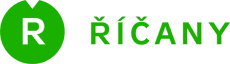 OUR NEXT STEPS
it's our duty to notify Police 


we recommend the psychotherapist - it is often the first form of treatment recommended when these problems
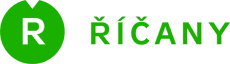 THE POLICE PROCEDURE I. 2015/may
the interrogation of Kristýna was carried out 
the interrogation took place in a special  Interrogation room for vulnerable victims
the iterrogation is carried out only by police officer who is specialist in work with children 
other specialists follow interrogate from an adjacent room 
the child and adolescent psychiatry, social worker (OSPOD), judge, lawyer  
the child victim has special support and protection 
children  victims has special status generally - it is called vulnerable victim
(some people are unusually vulnerable  due to age, physical or mental conditon)
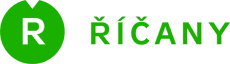 THE POLICE PROCEDURE II.
Prosecution of father – the crime of pimping and the crime of endangering the child‘s upbringing


The public procecutor sent the documents about fathers crime commited ond Kristýna to the court
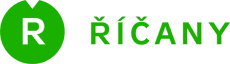 PUNISHING FATHER – THE POSSIBILITY OF COURT
Kristýna‘s father could be sentenced up to 4 years
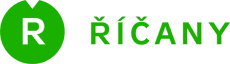 THE POSSIBILITIES OF OSPOD
Limitation of parental responsibility – this could order the court on our suggestion

This could also restricting contact with her father

Reccomed therapy

To support Kristýna
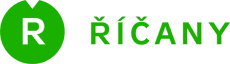 Kristýna currently (November 2015) 
She is back home and living with her mother, but she is still under responsible of the residental facility
If a case of getting wore she always has come back to the residental facility (half way house)
Regular cooperation with the rezidental facility 
Consultation with OSPOD
Together we solve partial problems that arise
She is visiting psychologist regulary
Kristýna again joind schools and she attends regulary
The school she picked is focued in social field 